Who is My Community?
YPAR Community Project
Discuss in small groups
Discuss as a whole group
Answer individually, then discuss
Summary
Assessment
An Example of a Venn Diagram
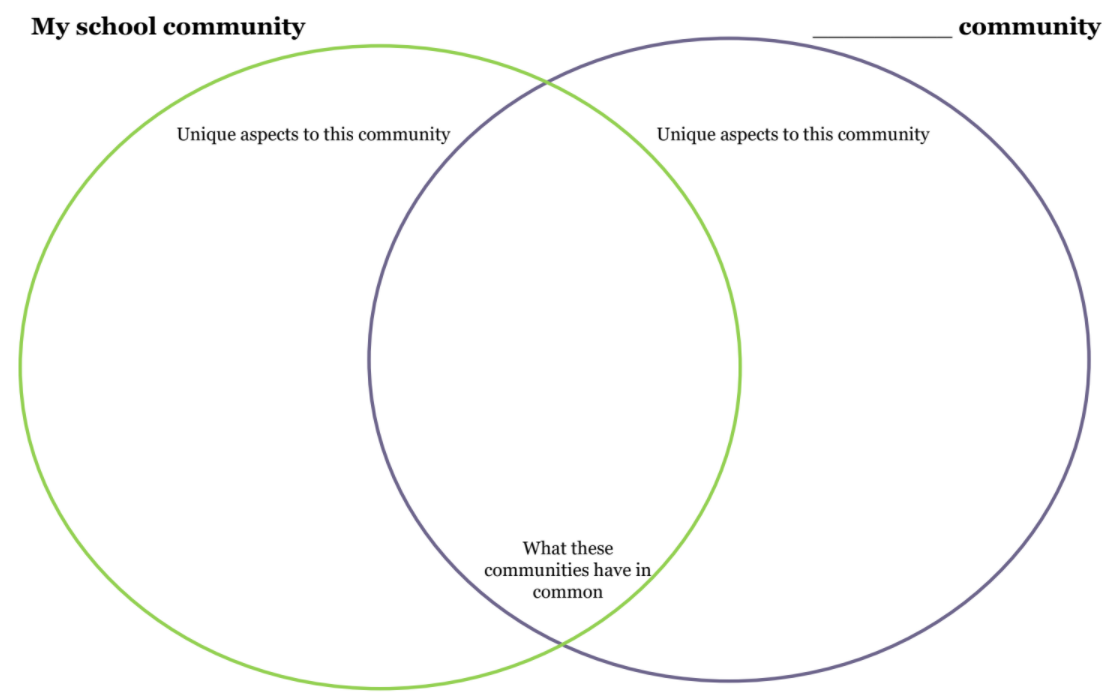 Exit Slip